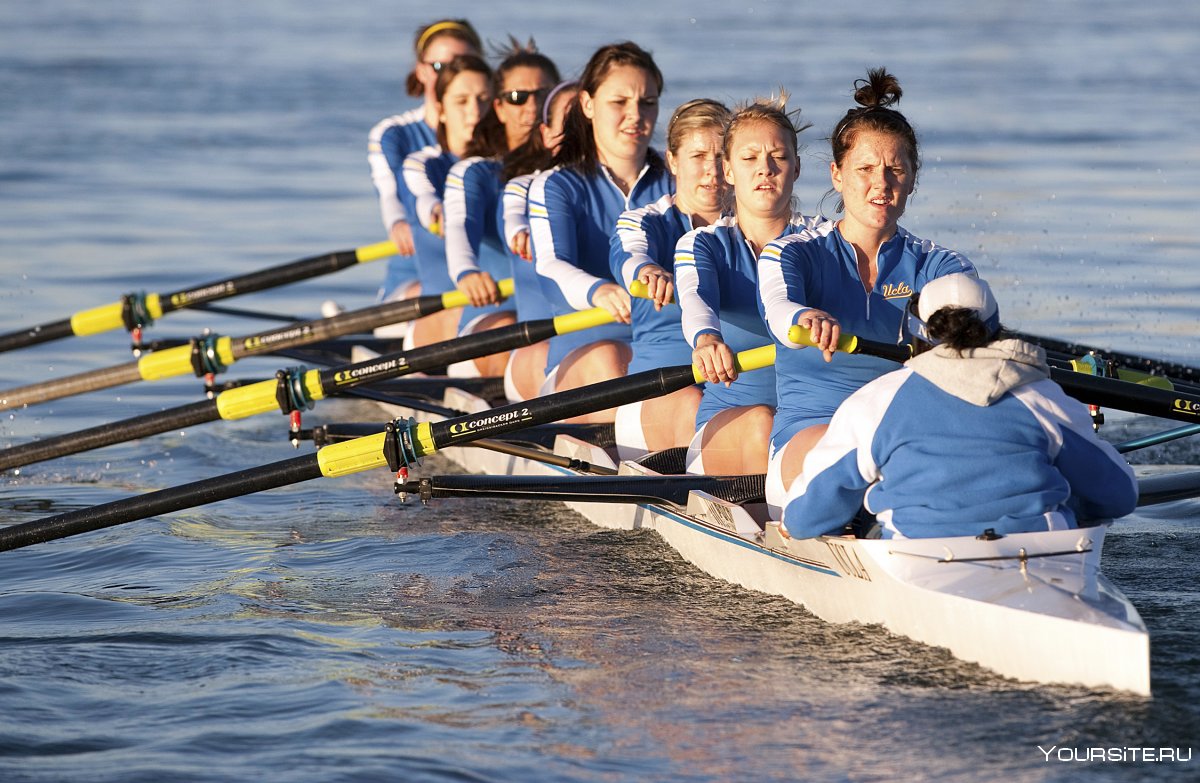 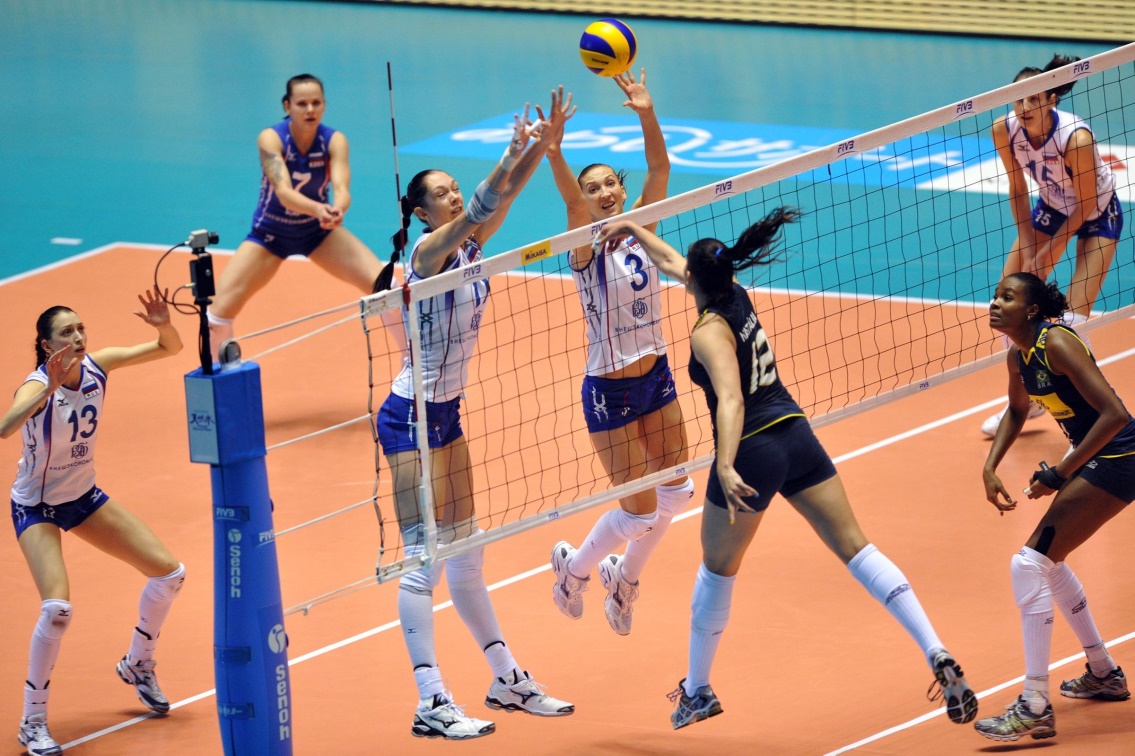 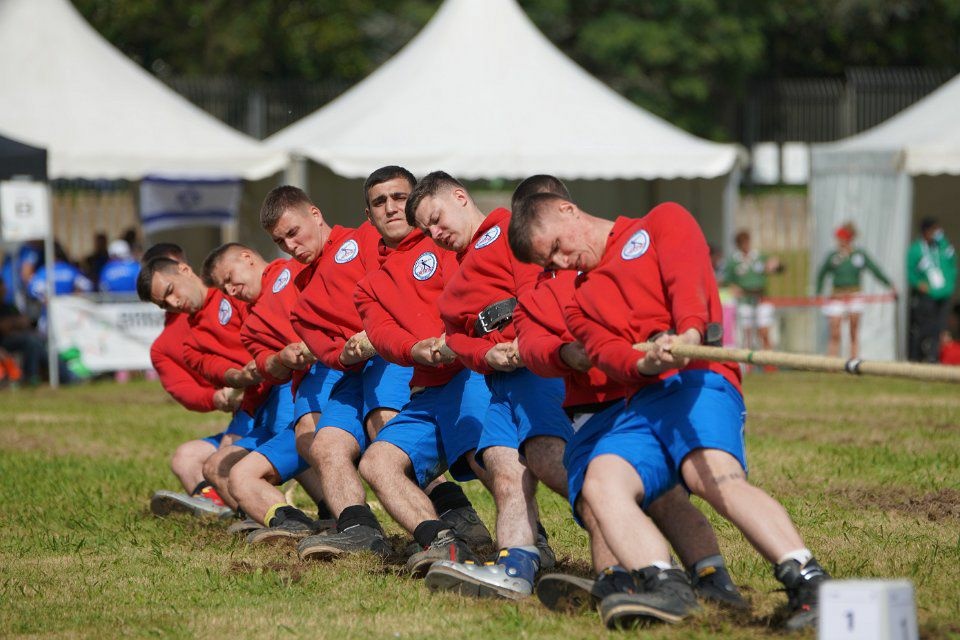 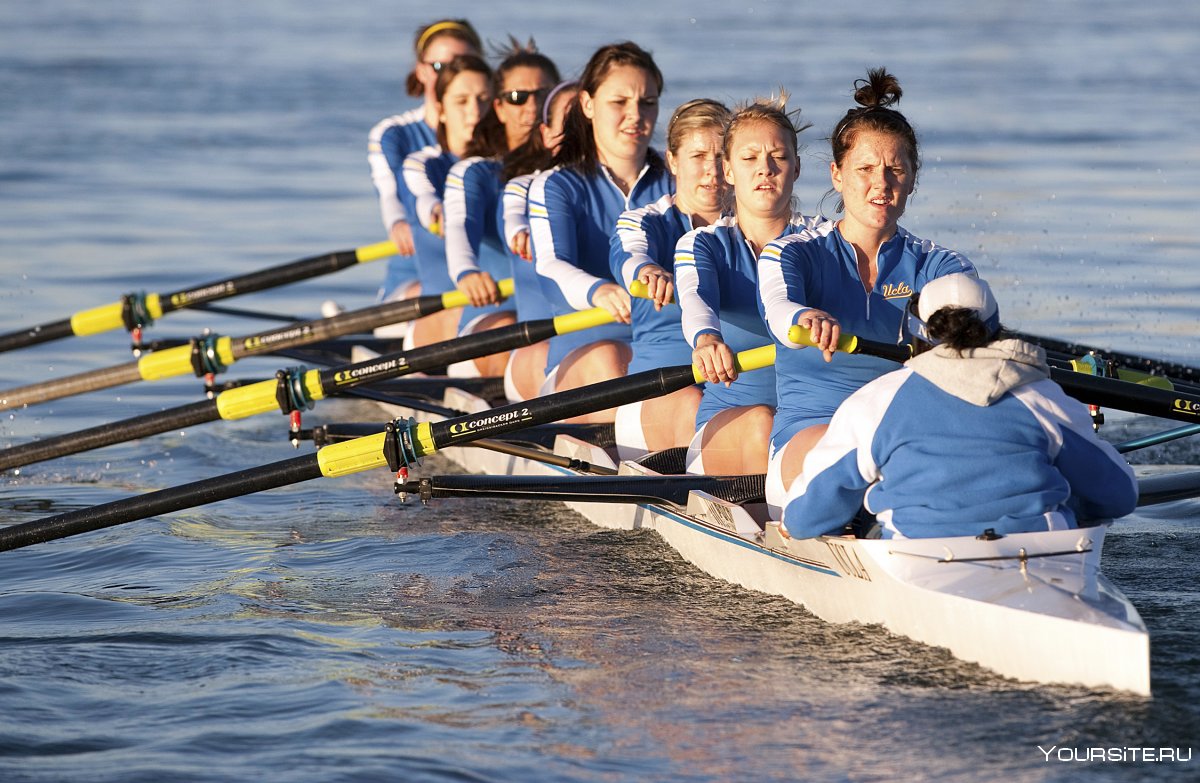 Команда
Учимся работать в команде
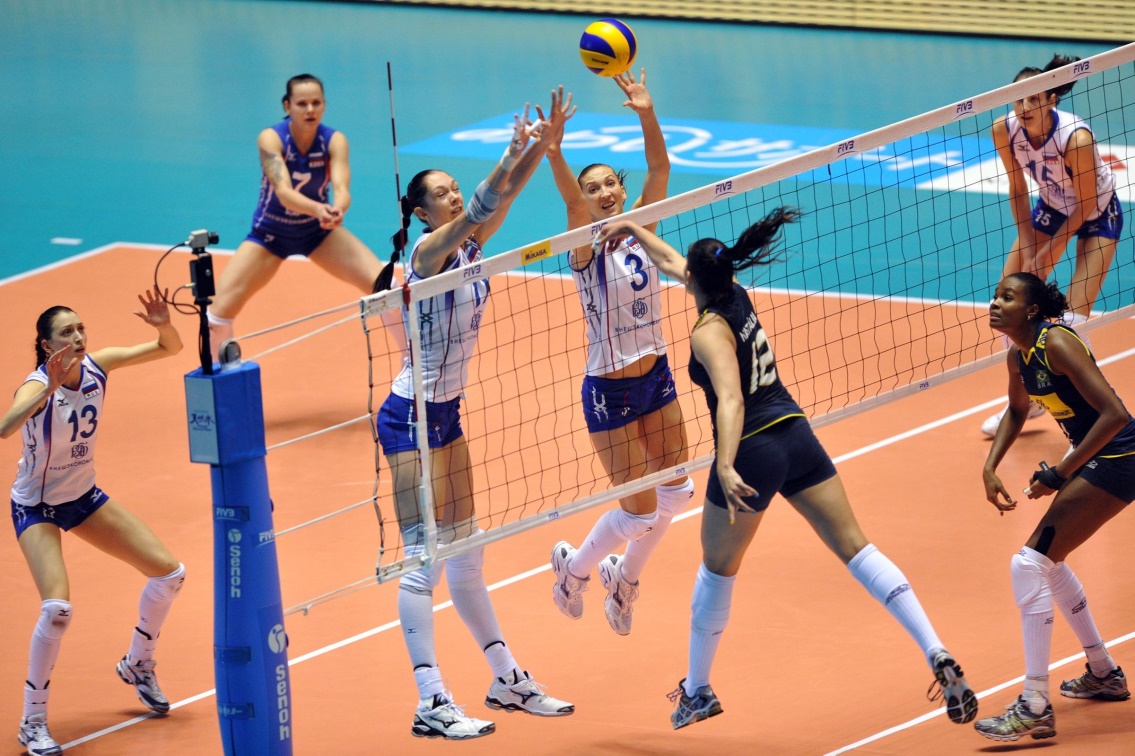 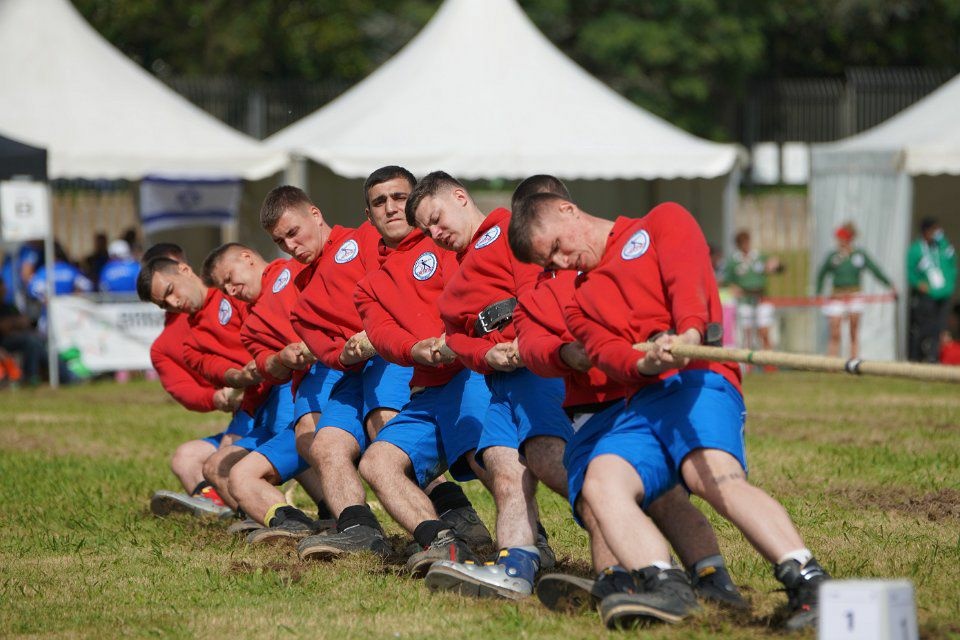 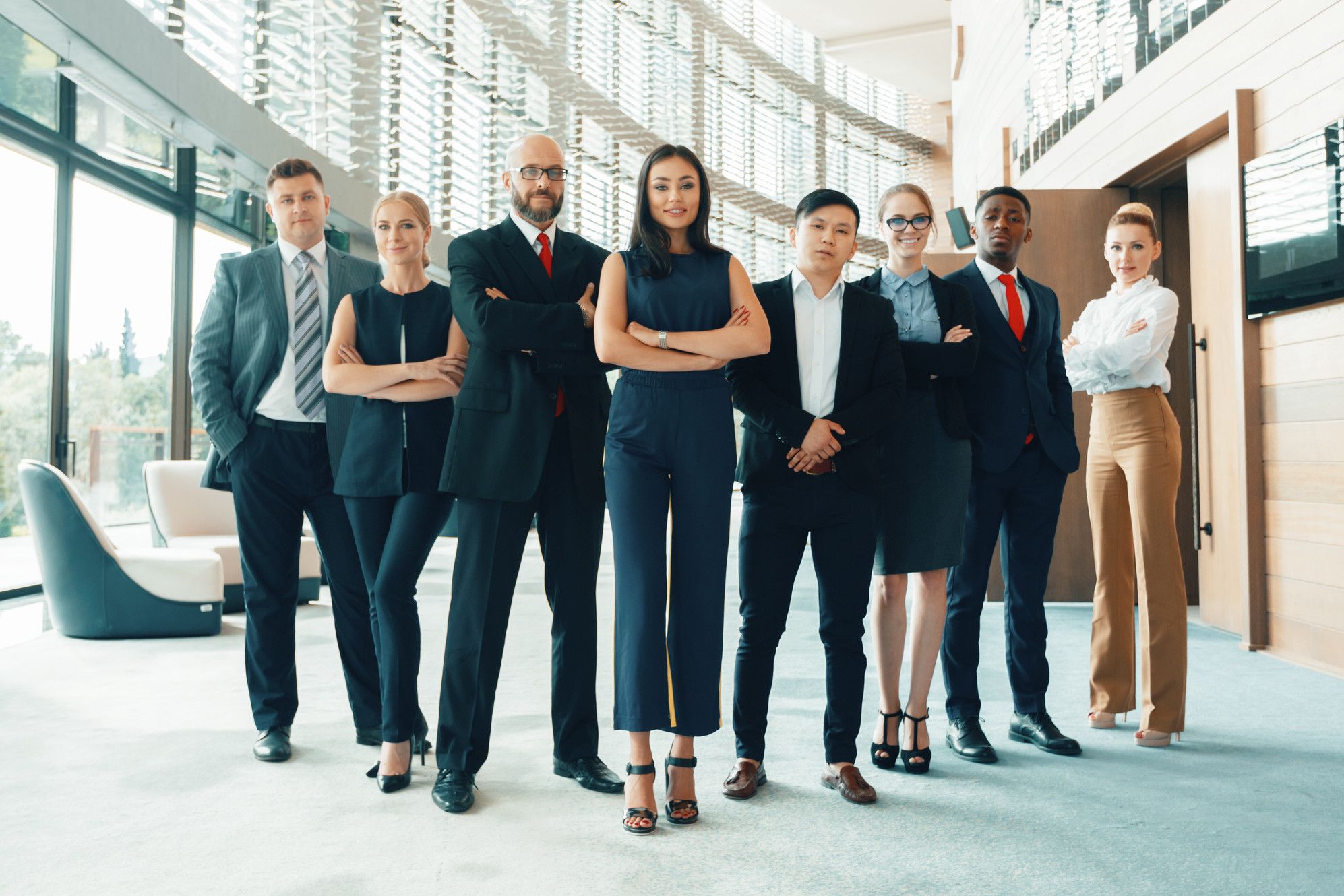 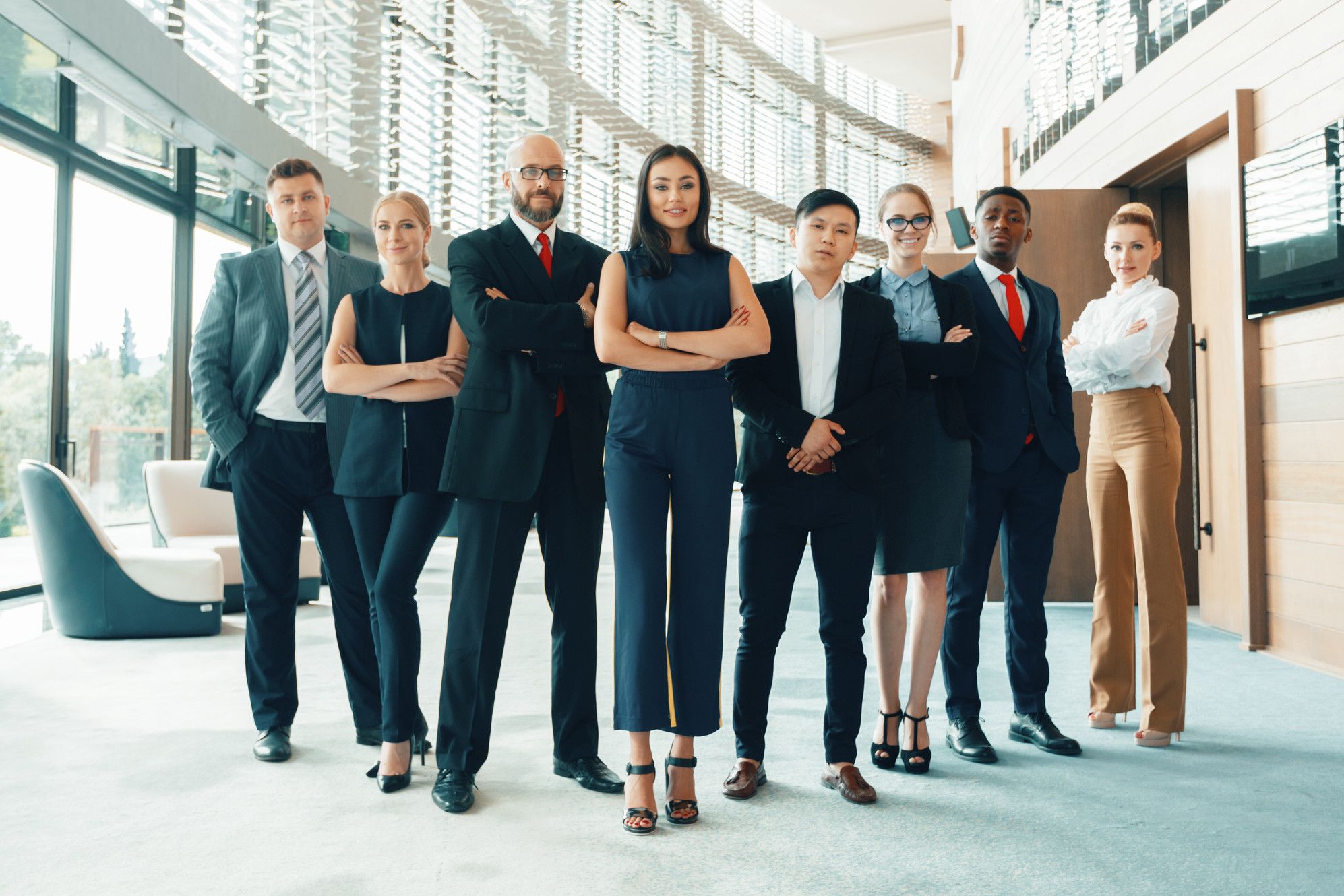 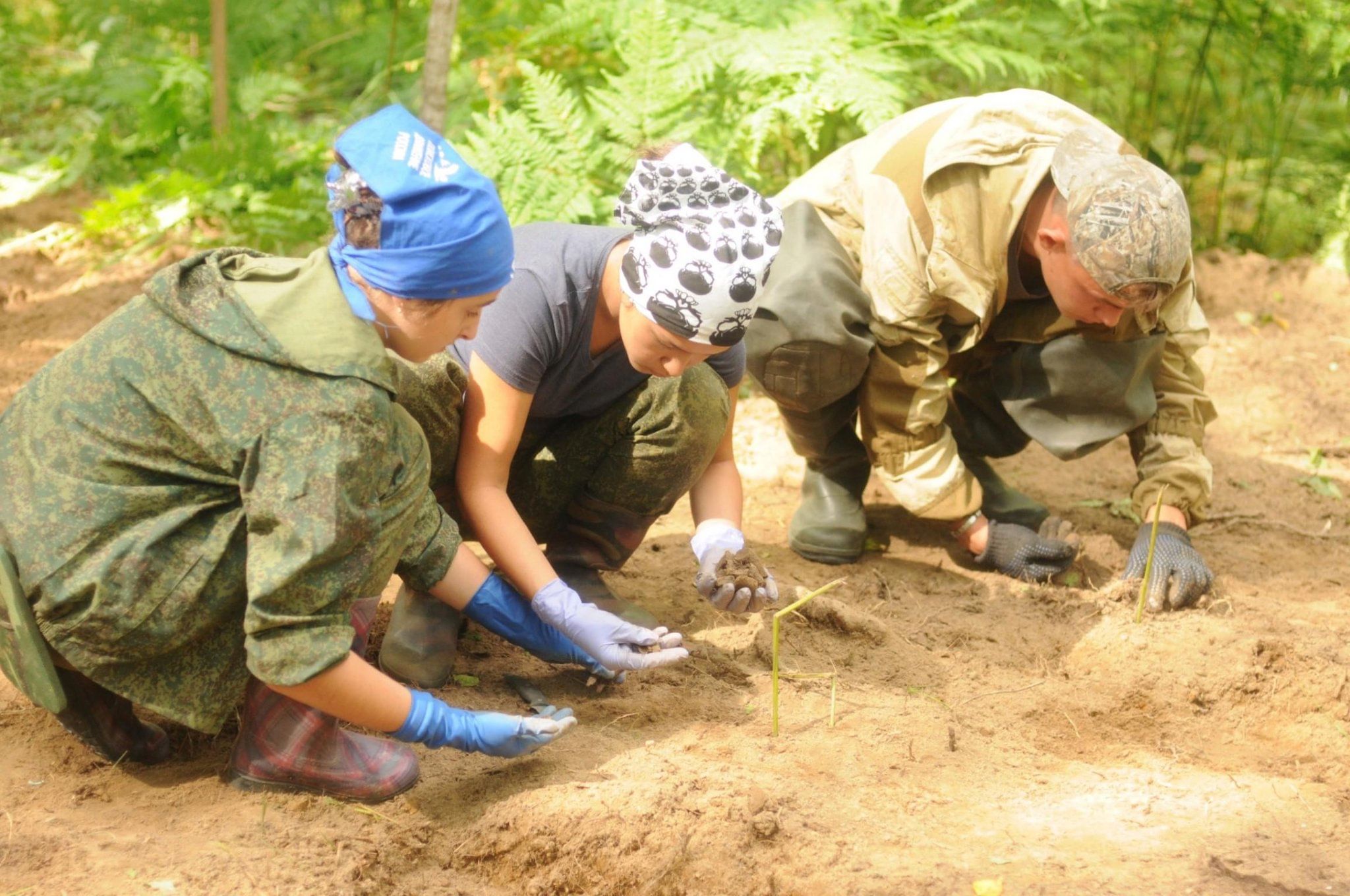 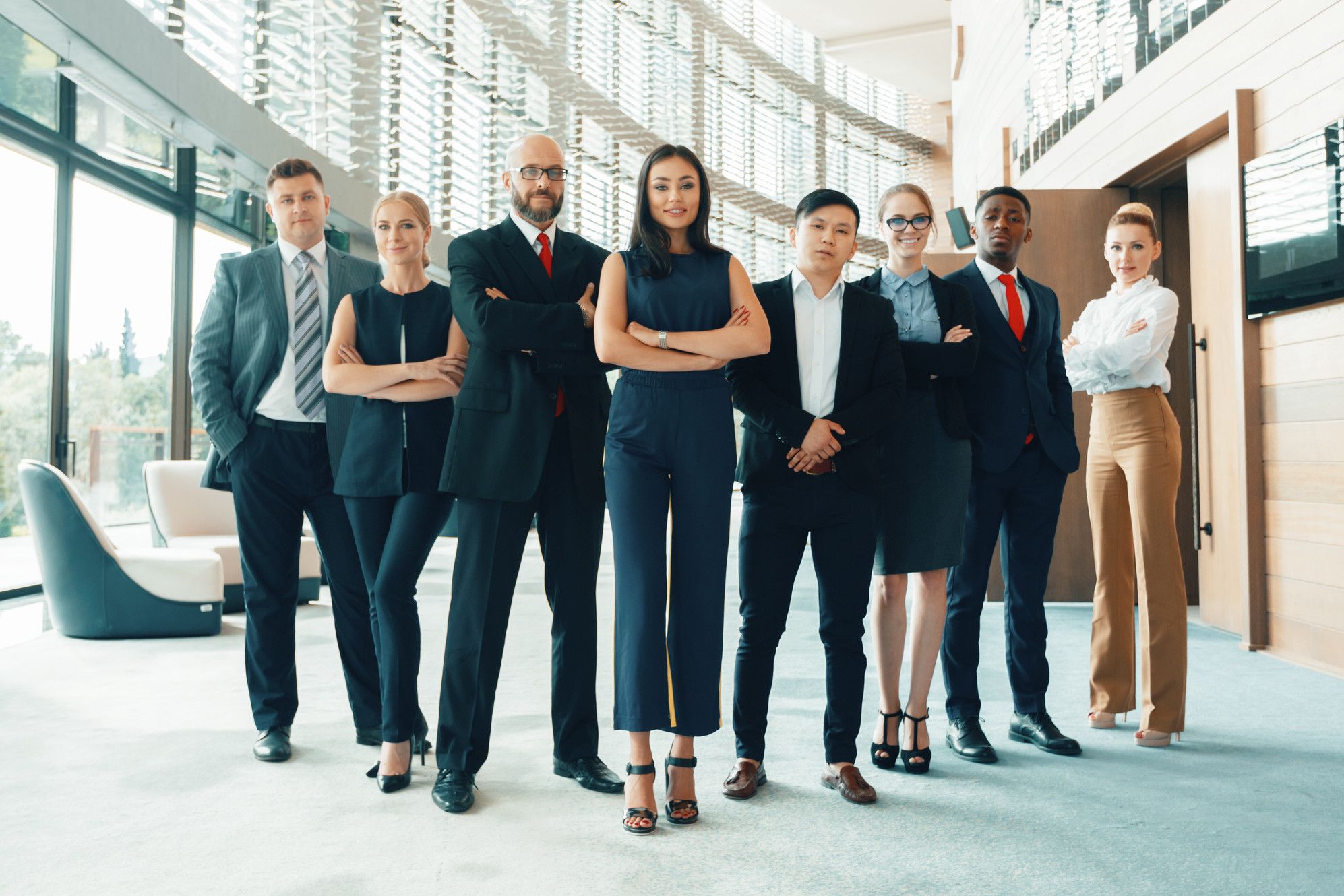 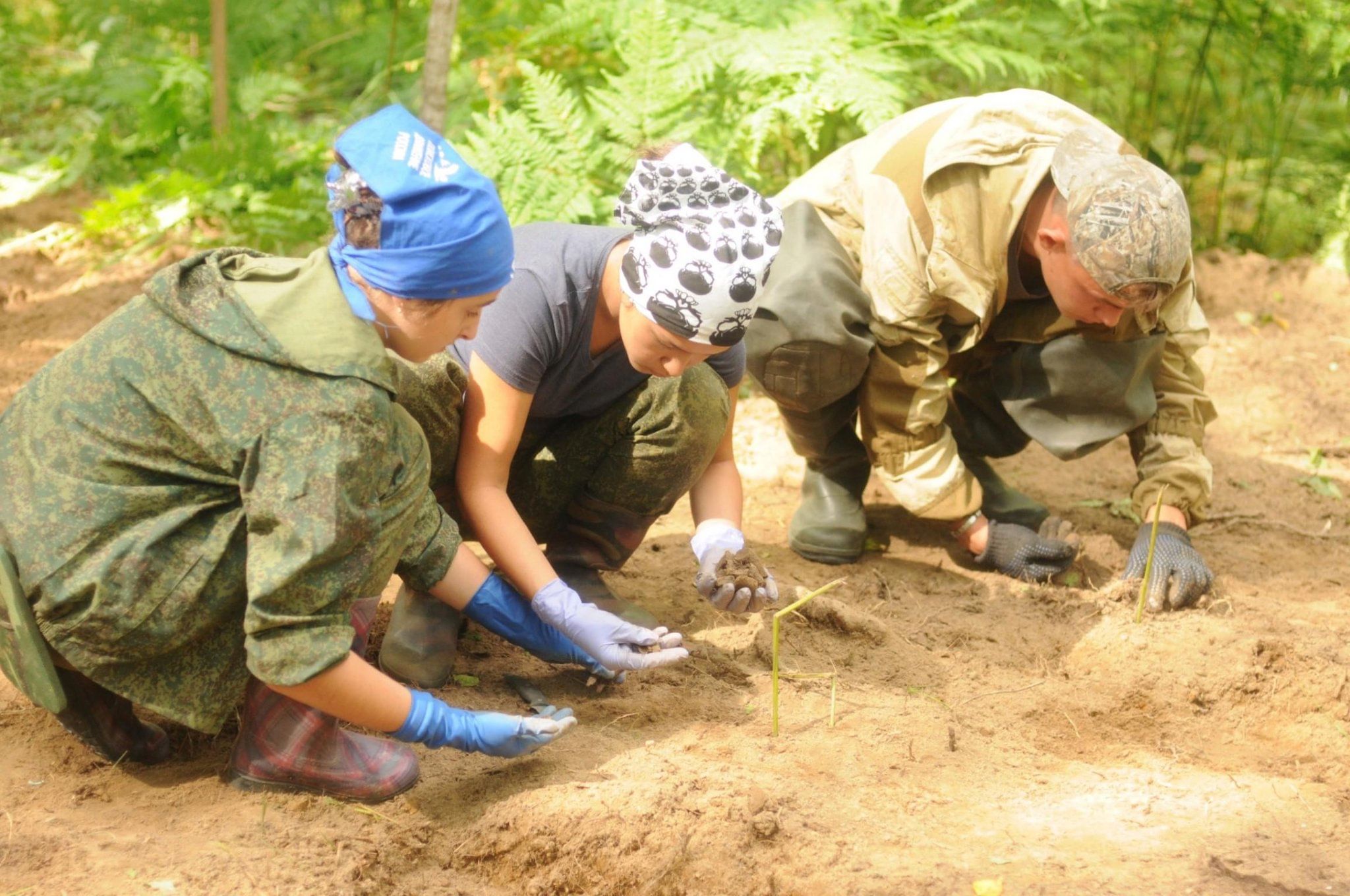 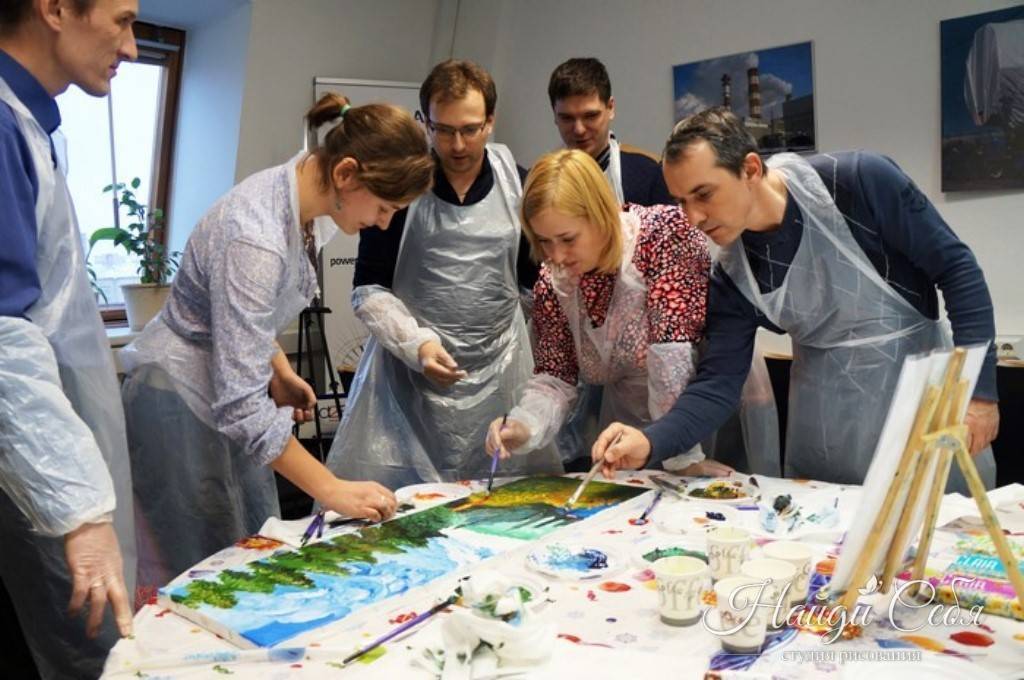 КОМАНДА
Что ….?
                                 Зачем ….?
                                                        Как…?
КОМАНДА
Что такое команда?
Зачем ….?
КОМАНДА
Что такое команда?
Зачем нужна команда?
Как…?
КОМАНДА
Что такое команда?
Зачем нужна команда?
Как  необходимо взаимодействовать в команде?
10 а класс– это команда?
Группа учащихся, занимающихся 
по установленной  образовательной
 программе
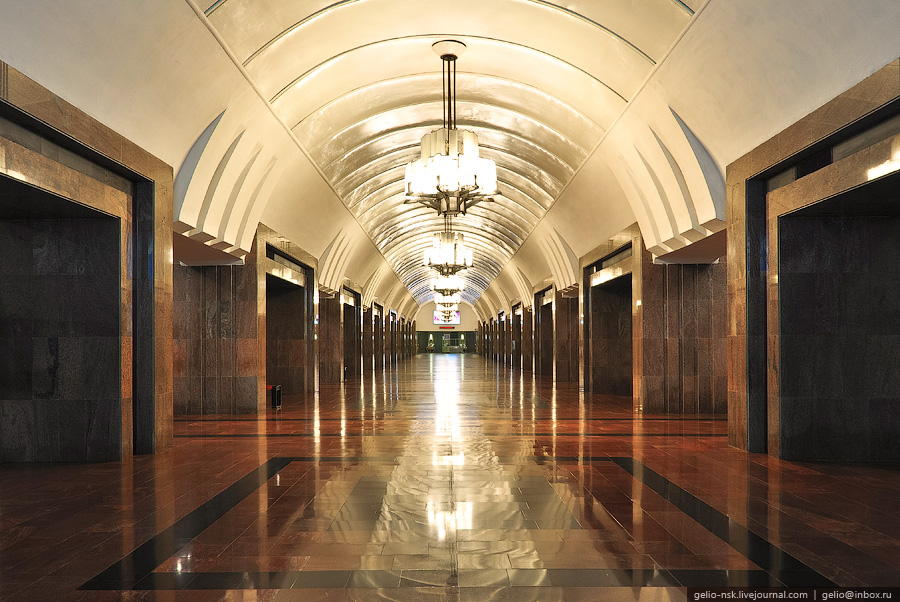 ст. Площадь 1905 года
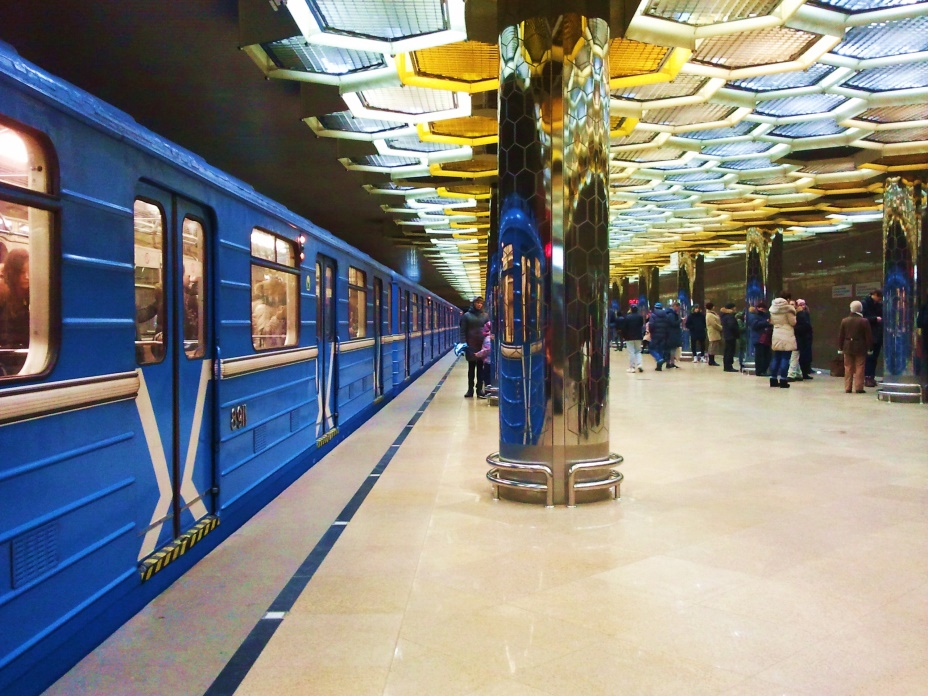 ст. Ботаническая
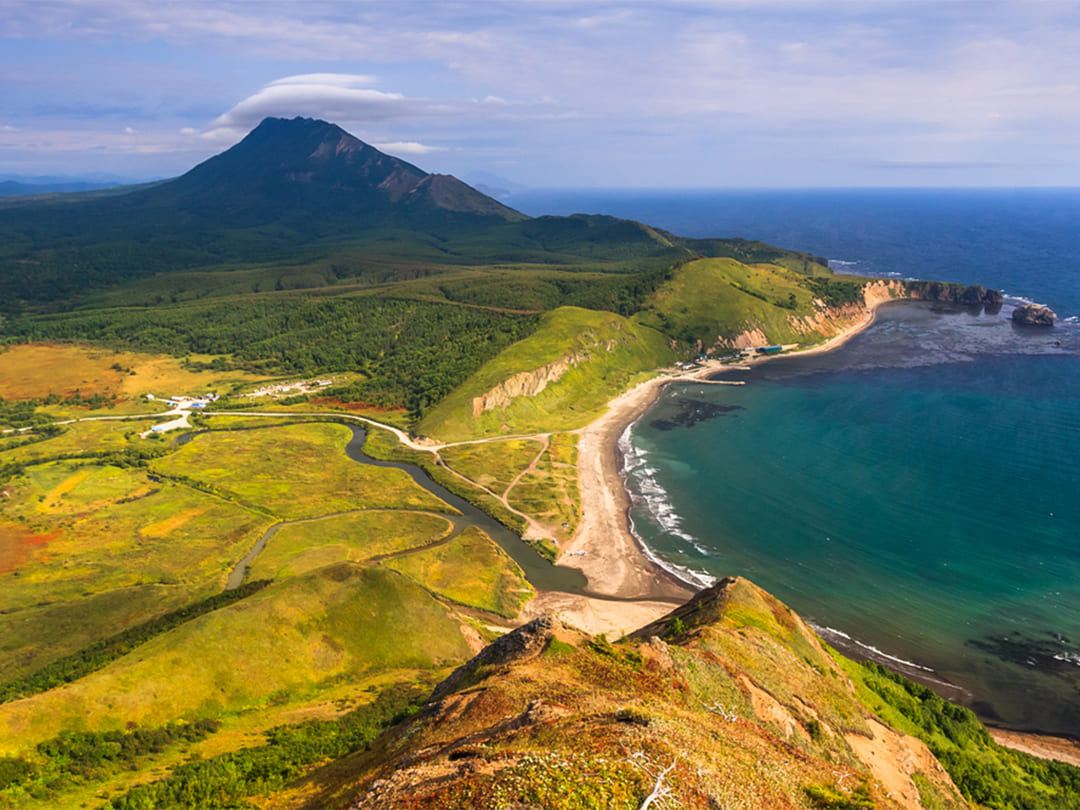 остров Сахалин
5000 км
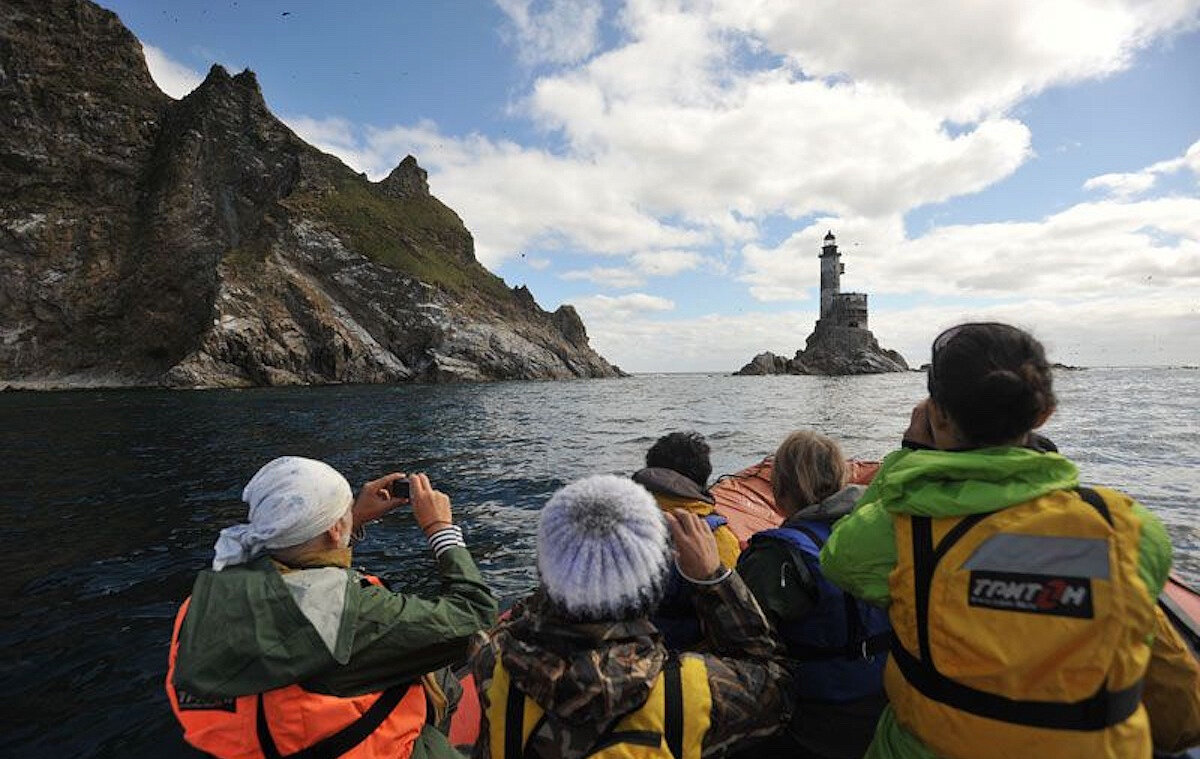 природа, пока ещё не тронутая человеком
Бронзовая награда биатлонистов сборной России на Играх в Пекине в смешанной эстафете
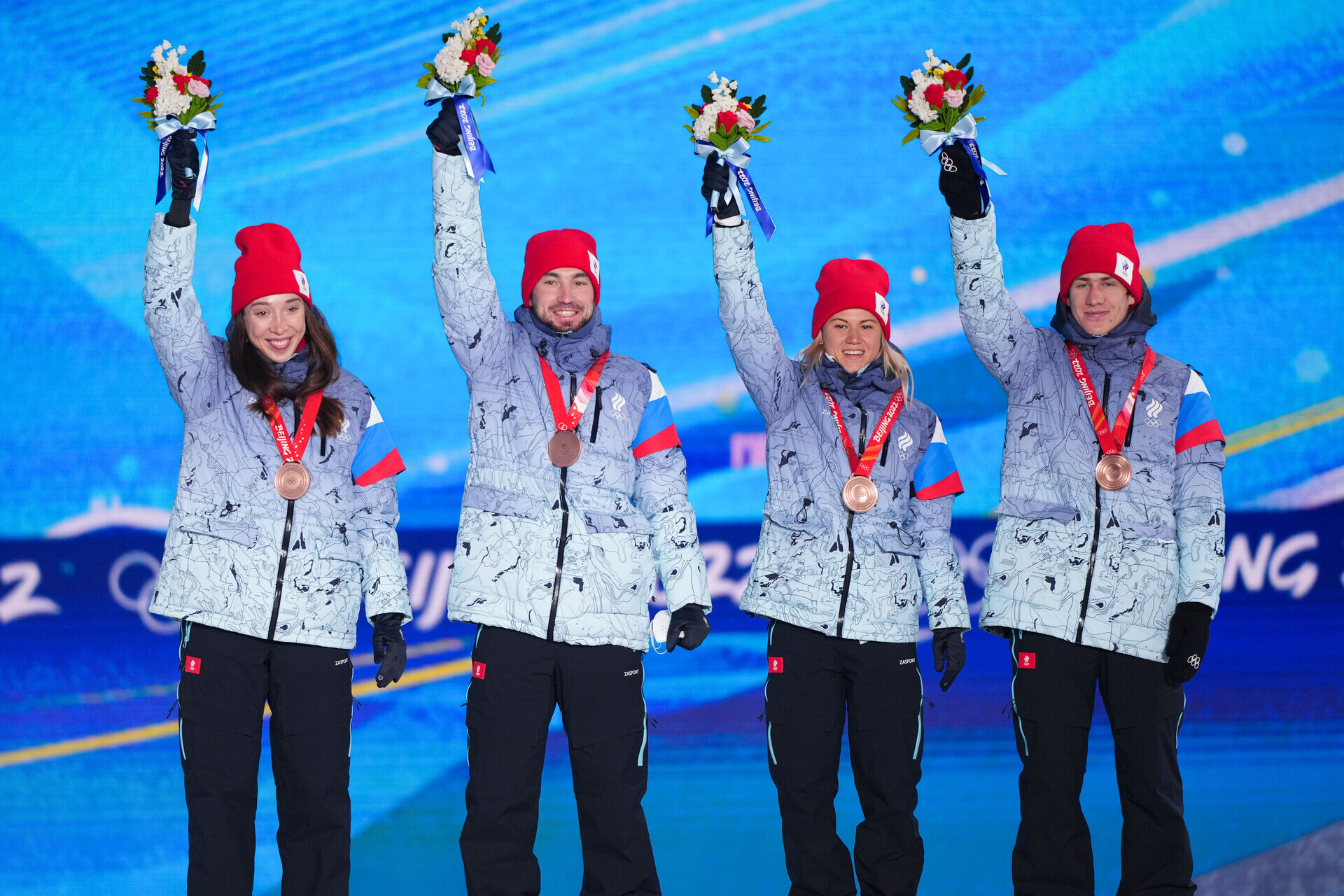 Здесь необходимо вставить видео из фильма «Легенда №17»
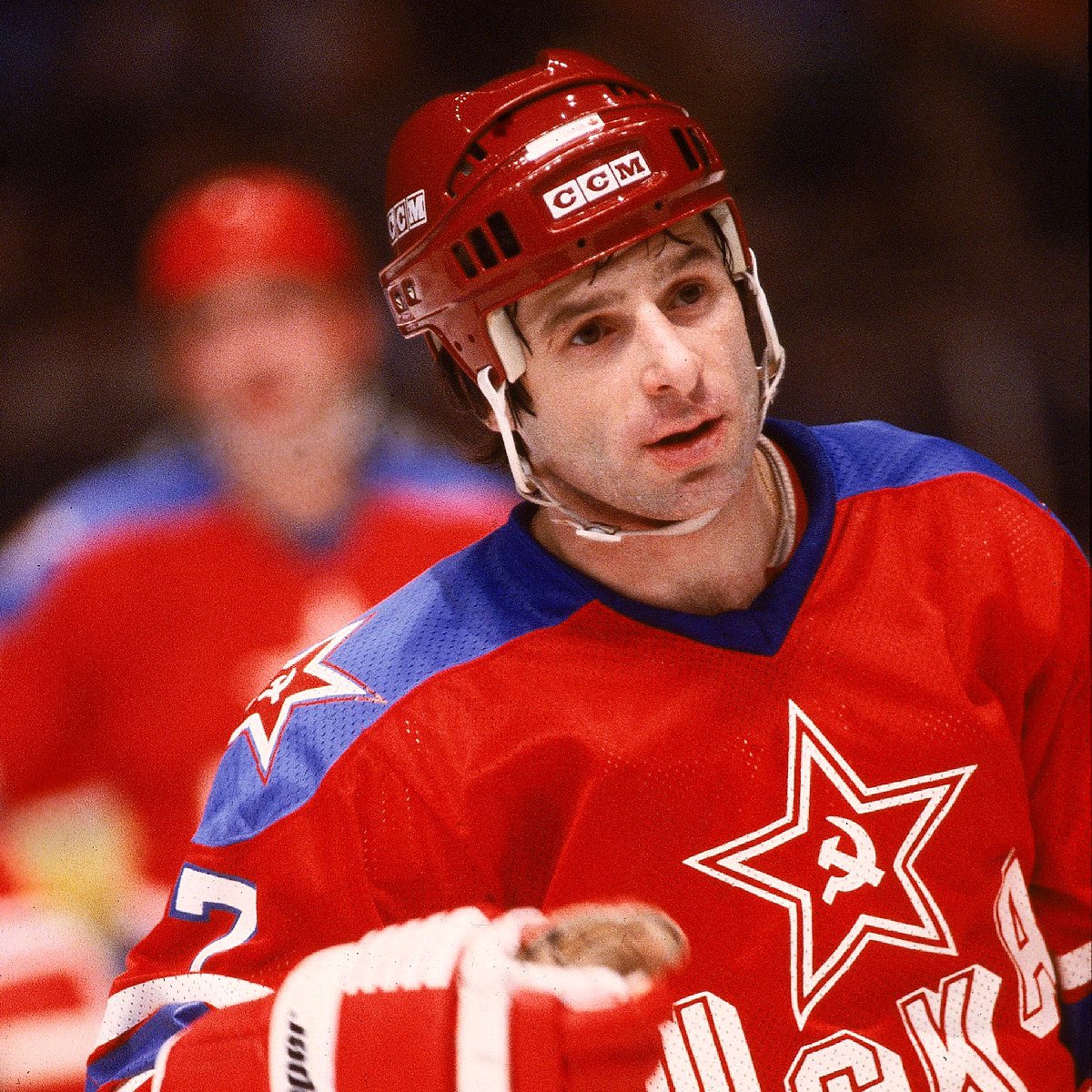 Валерий Харламов
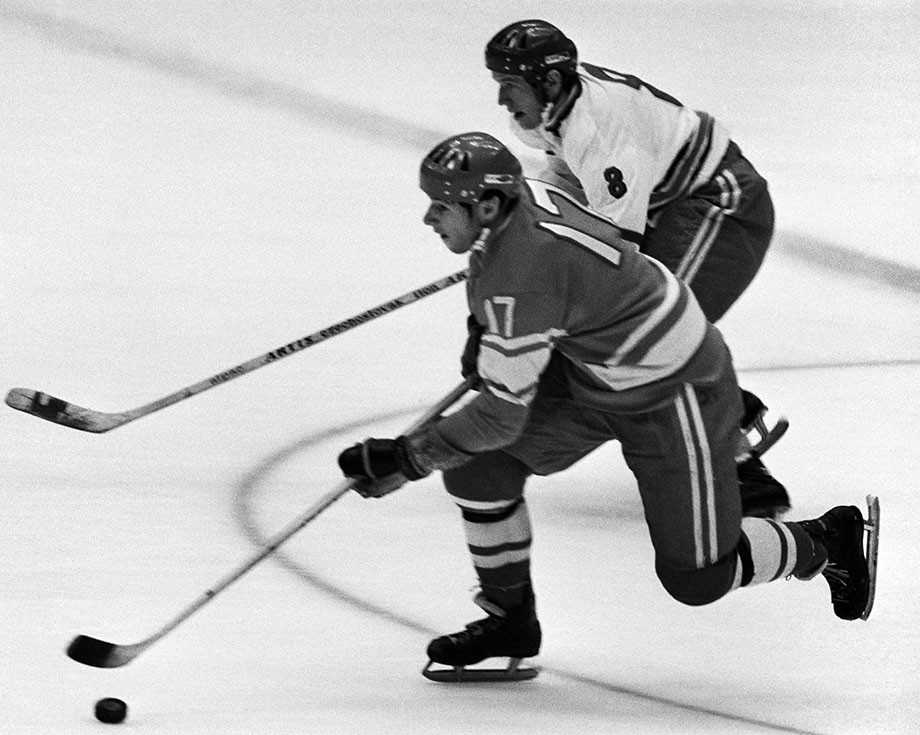 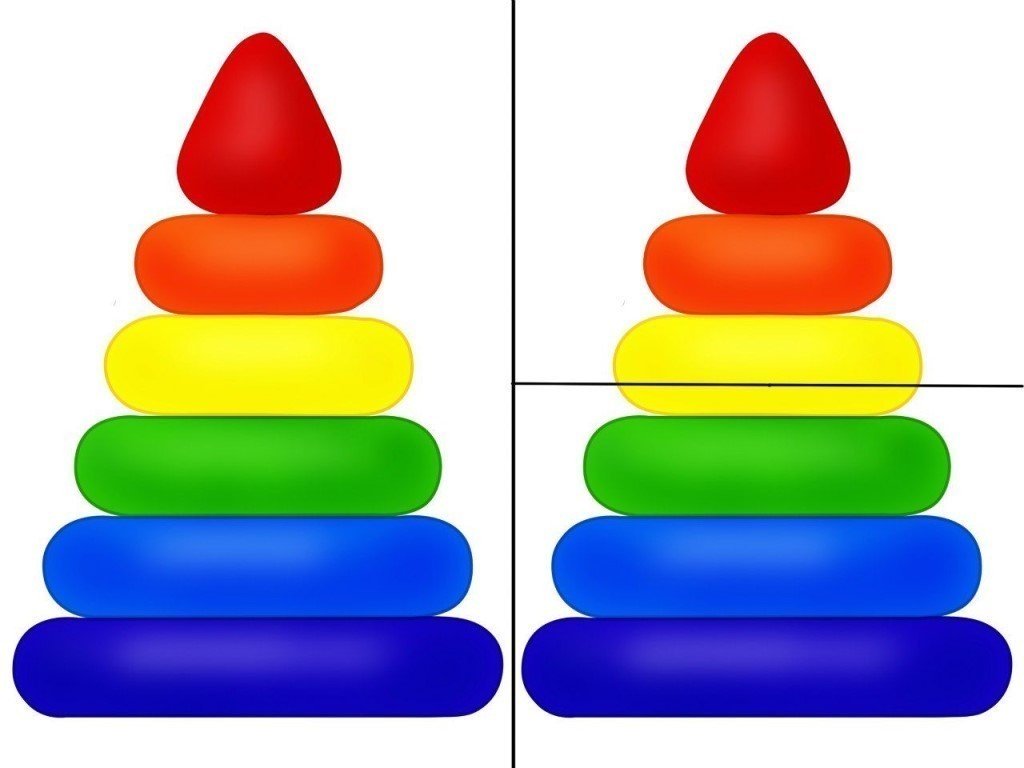 КОМАНДА
Что такое команда?
Зачем нужна команда?
Как  необходимо взаимодействовать в команде?
Команда
Здесь надо вставить видео клип Егор Крид & Полина Гагарина & SMASH